GREENSPACE
POOL
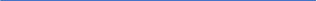 CABANA
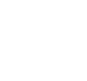 PARKING LOT
ENTRANCE / EXIT